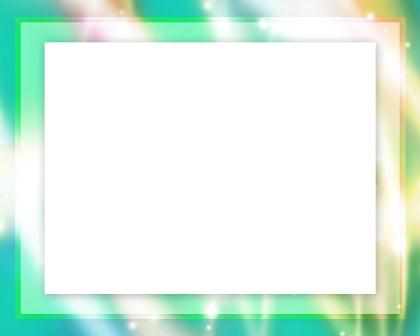 МКДОУ «Сузунский детский сад №1»




«Макетирование, как часть развивающей предметно пространственной среды»




Воспитатель: 
Черникова Татьяна Семёновна
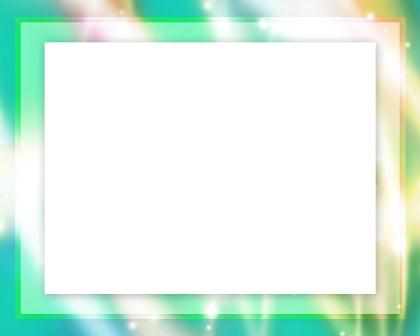 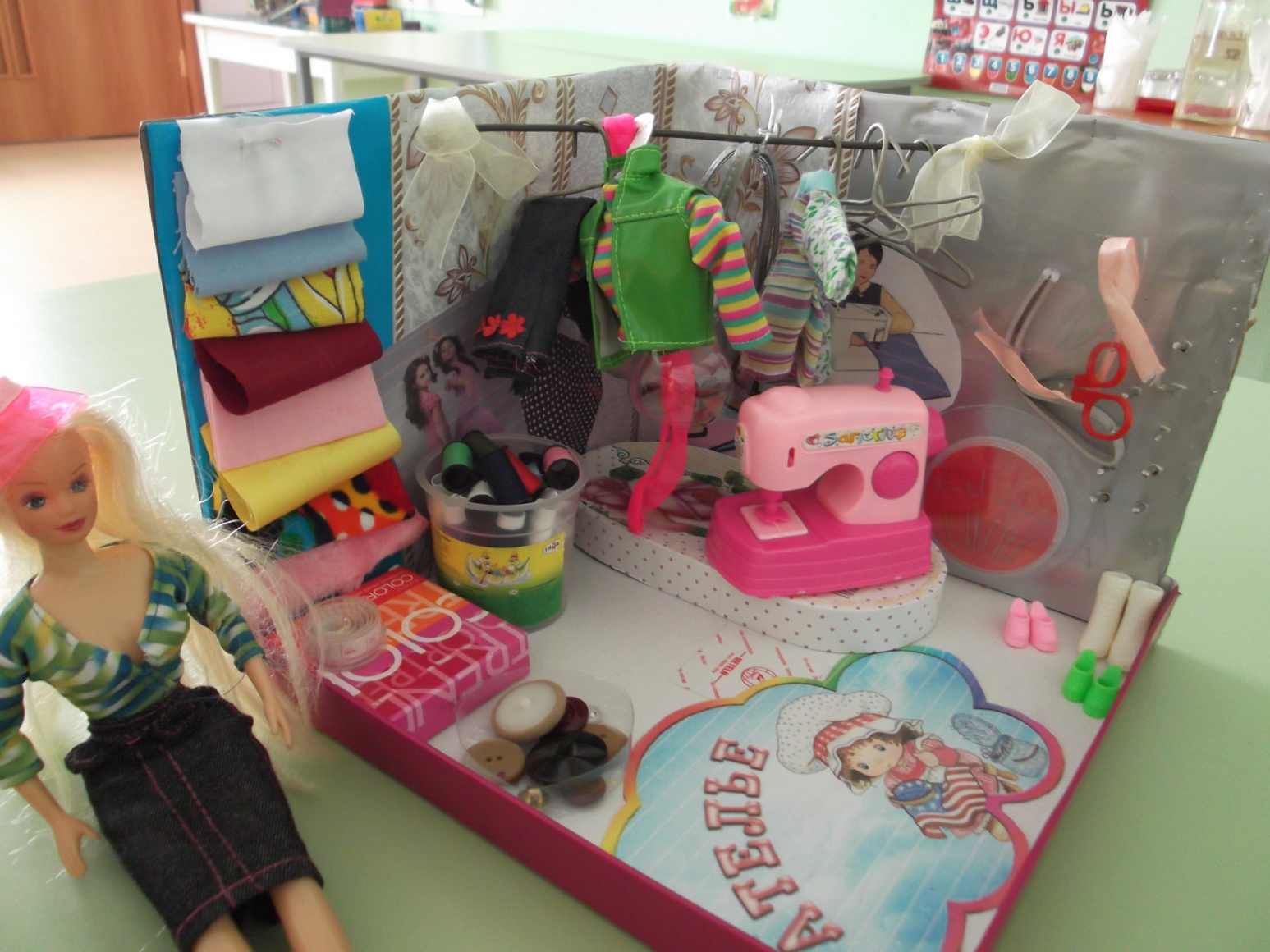 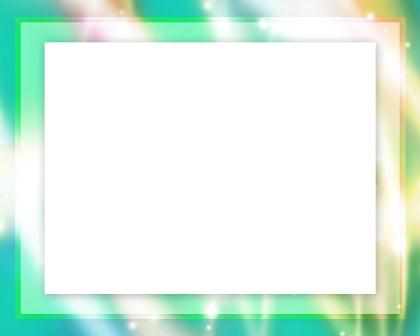 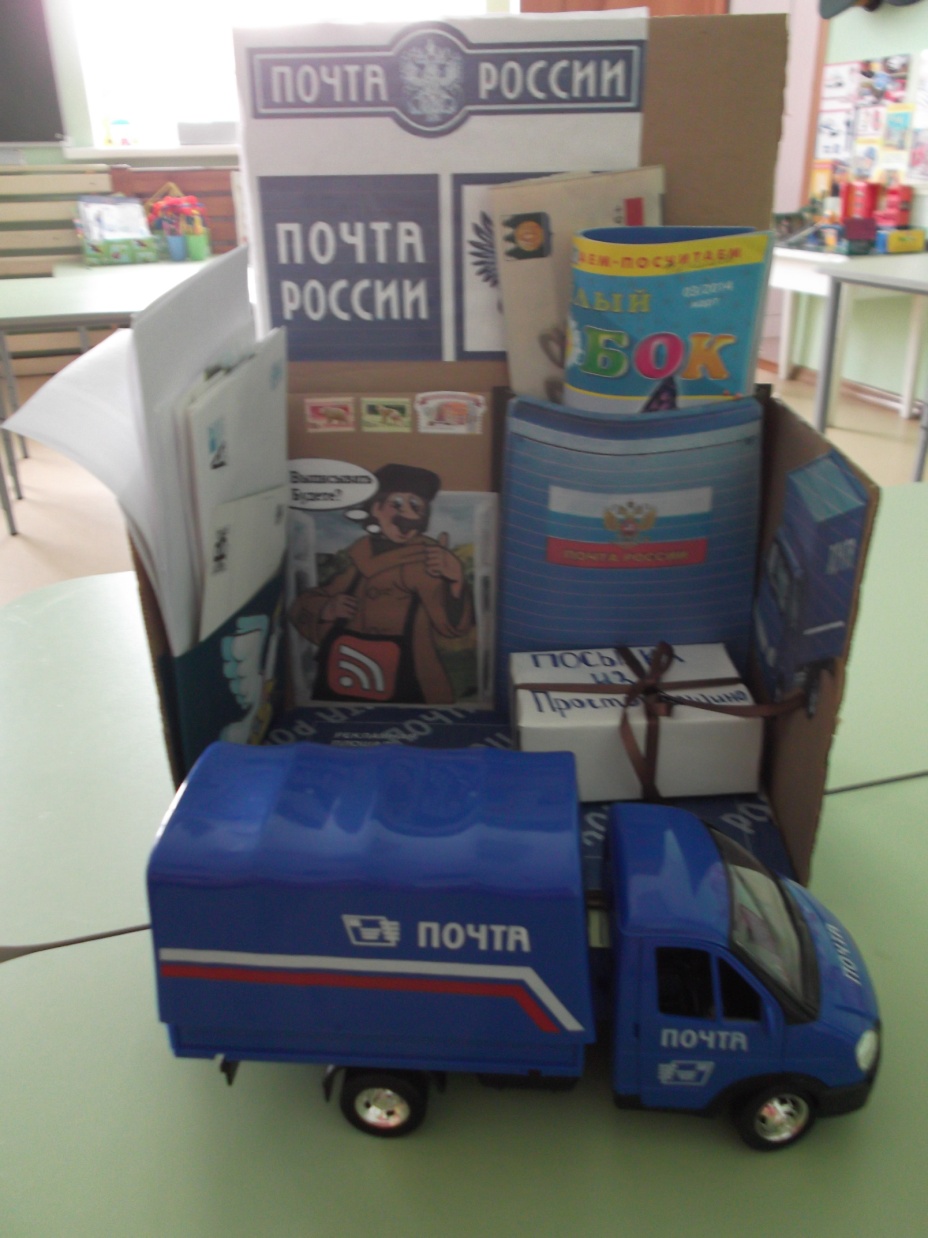 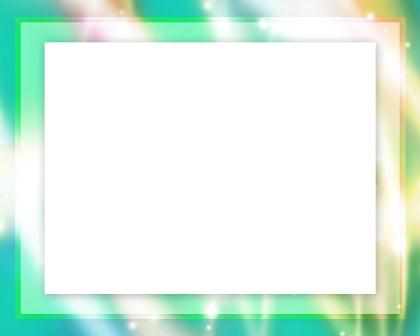 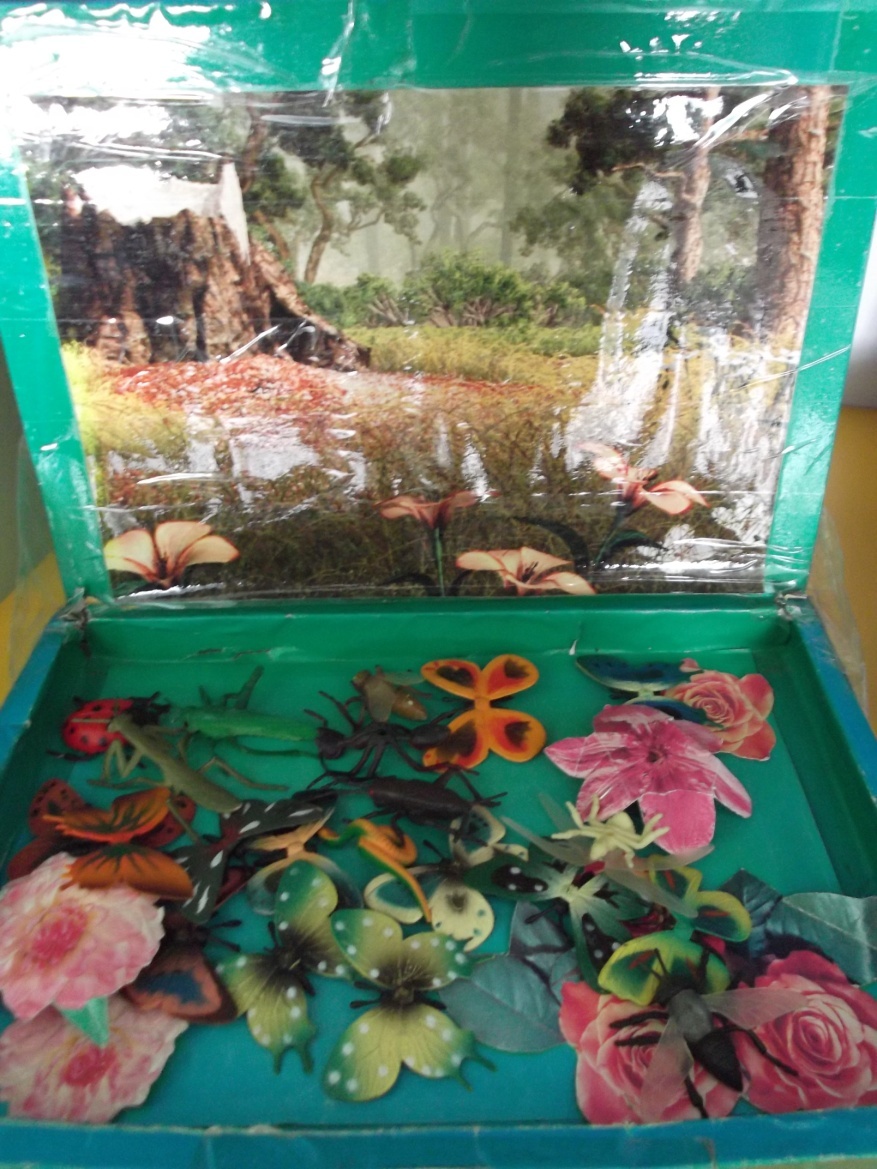 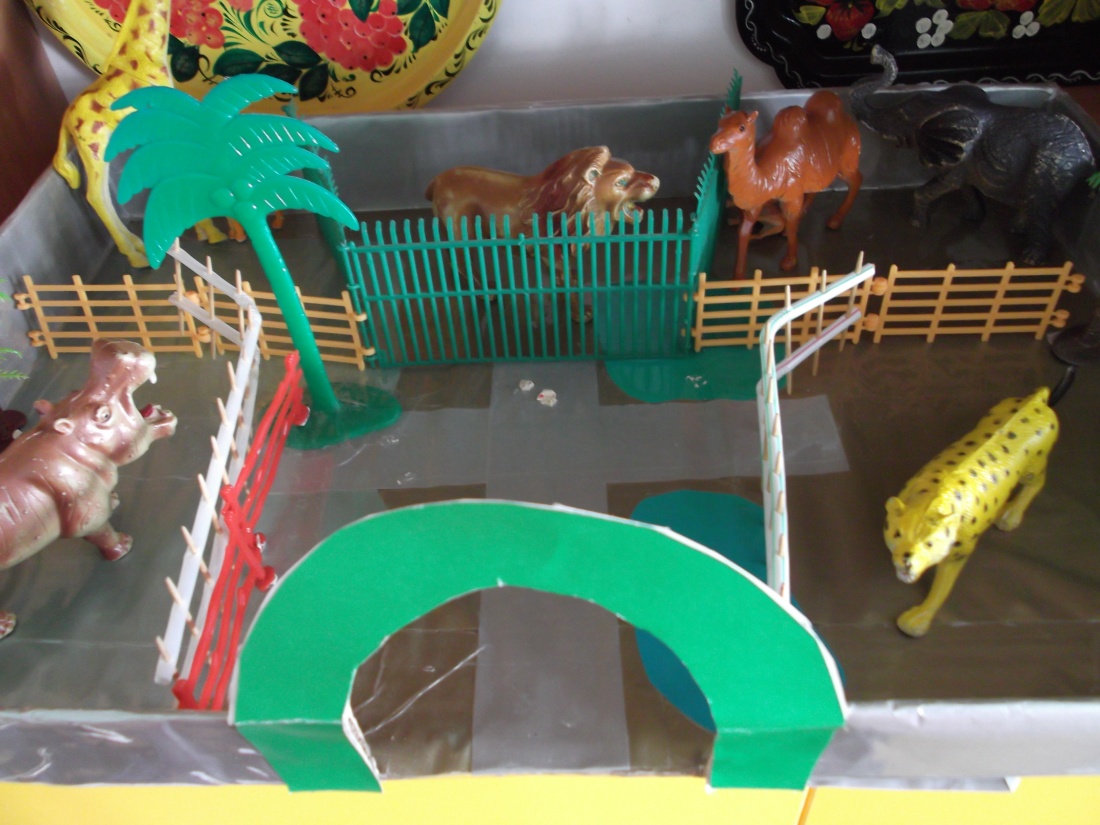 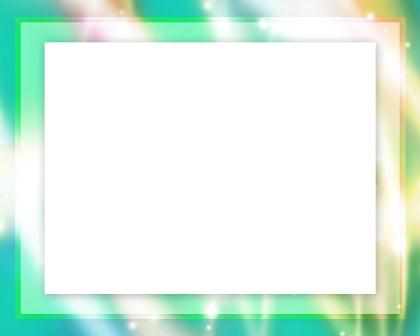 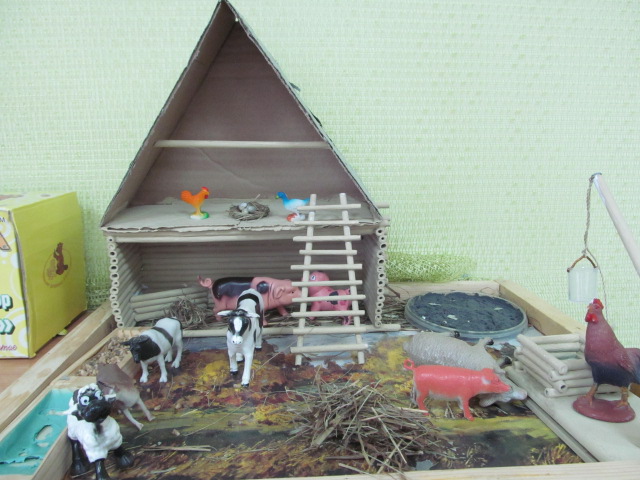 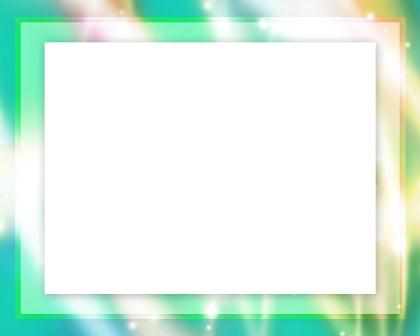 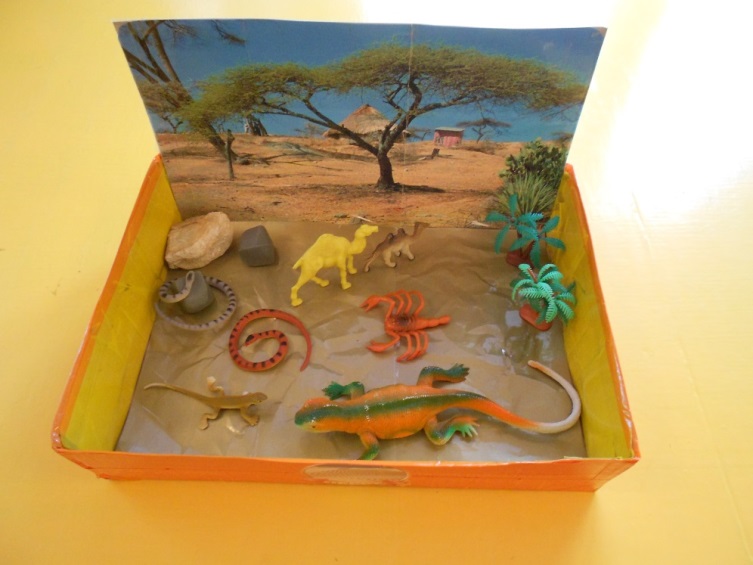 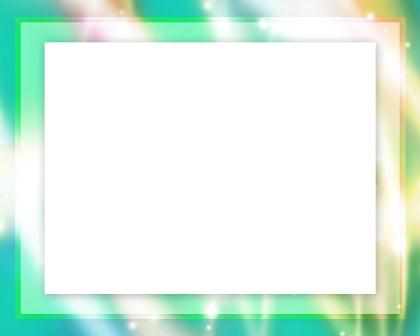 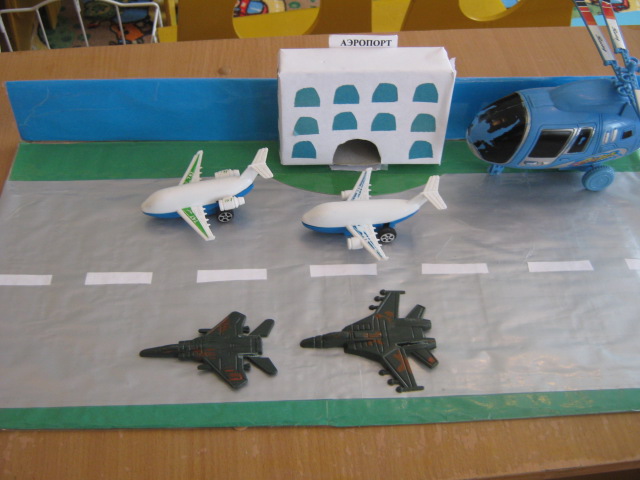 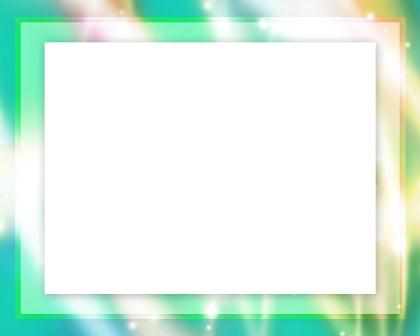 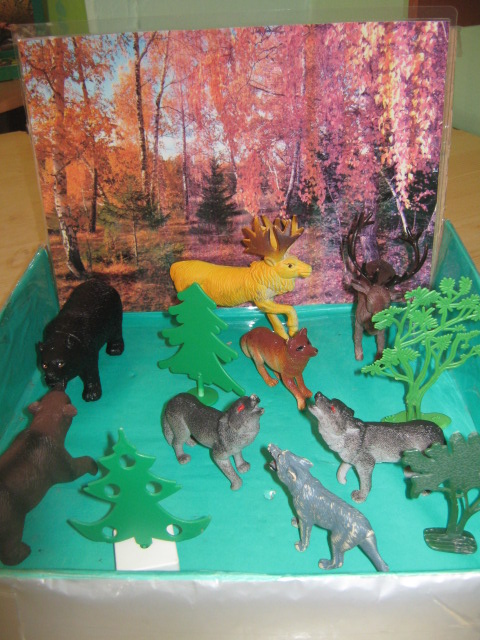 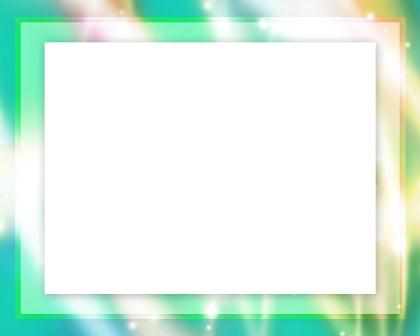 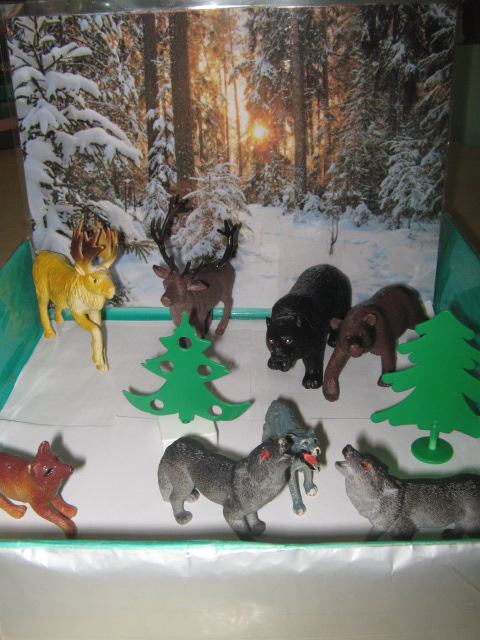 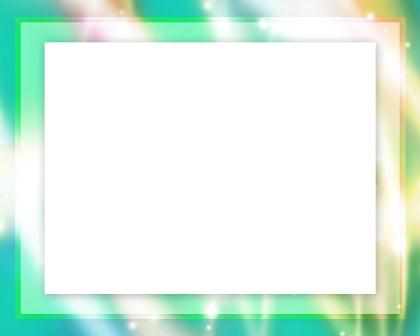 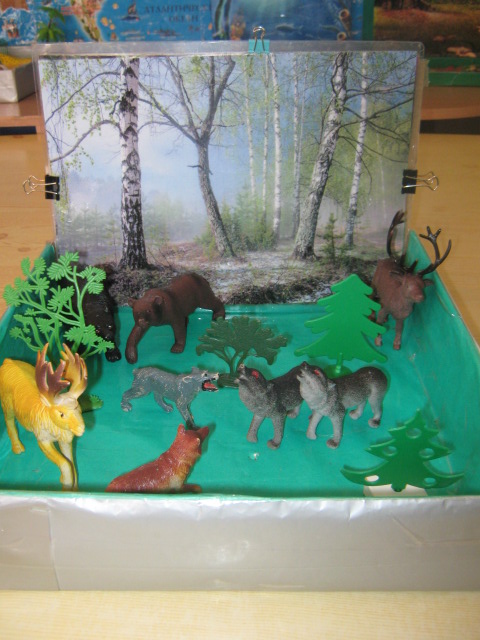 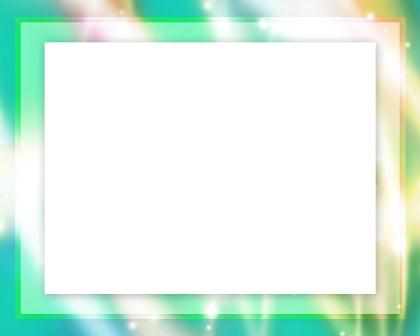 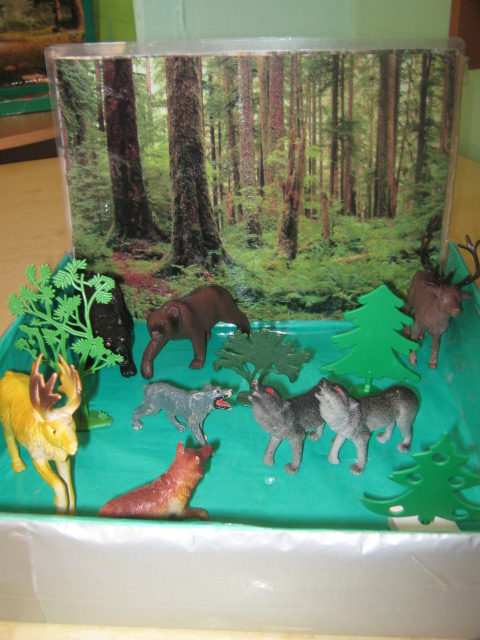 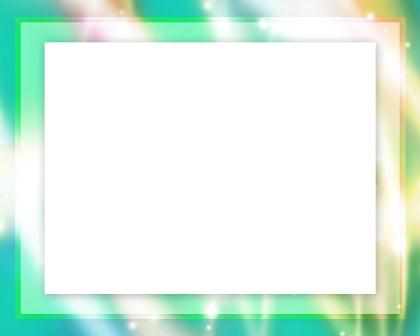 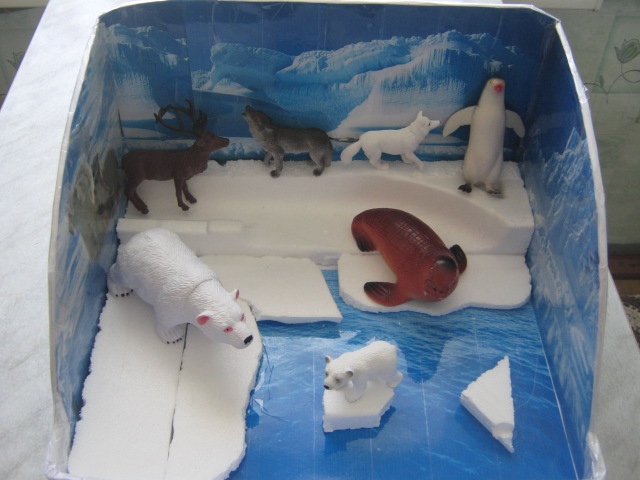 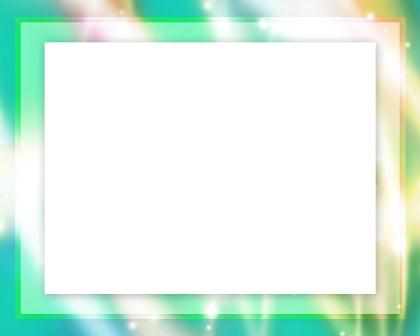 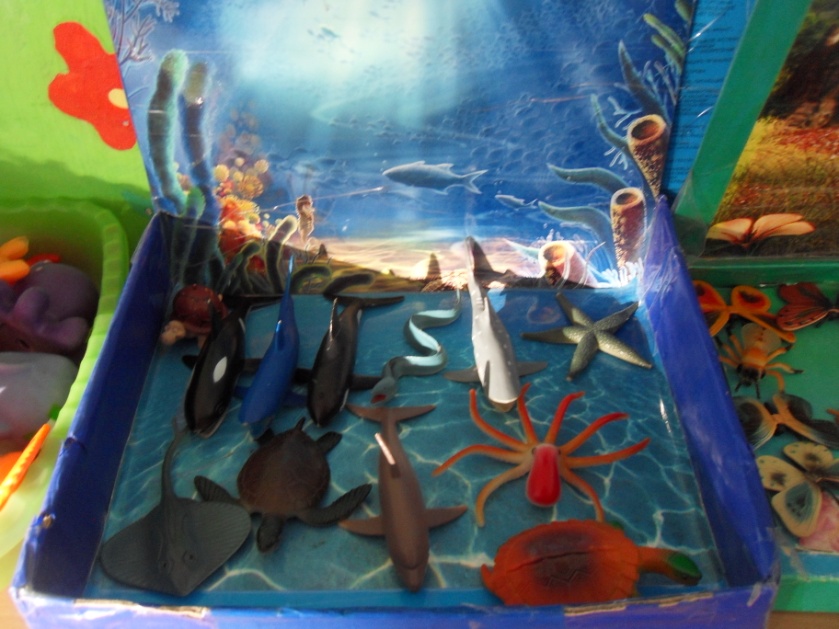 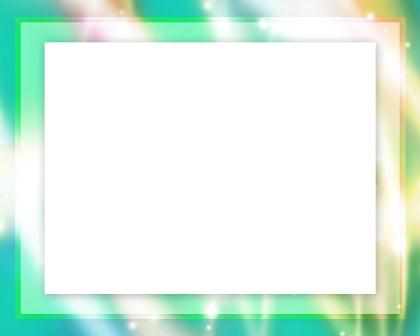 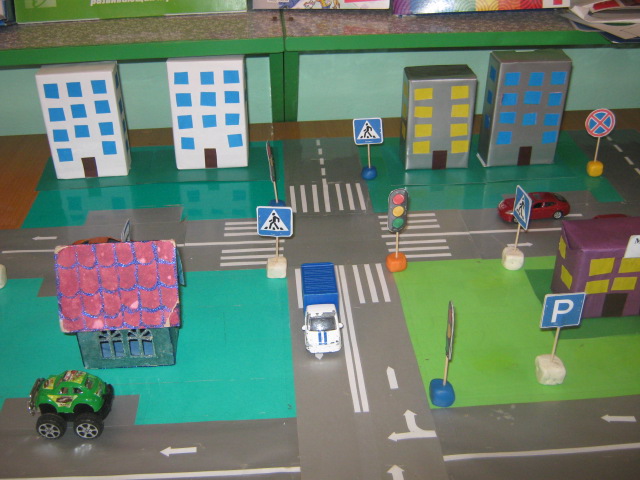 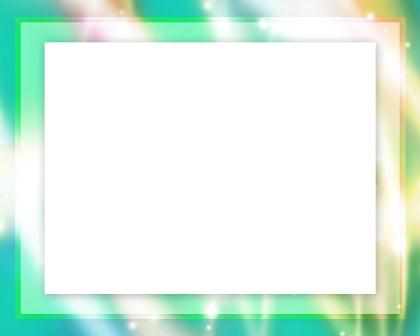 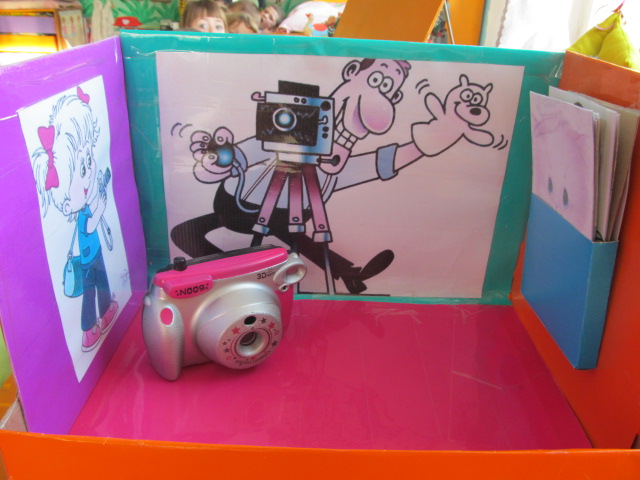 «Фотоателье»
«Птичий двор»
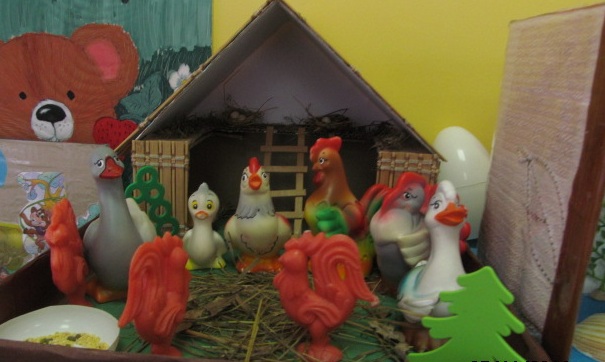 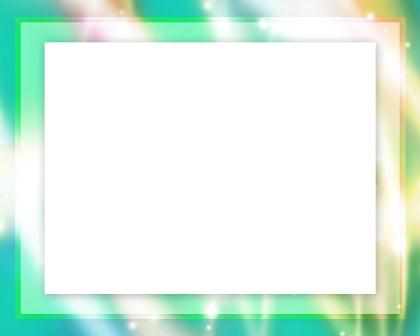 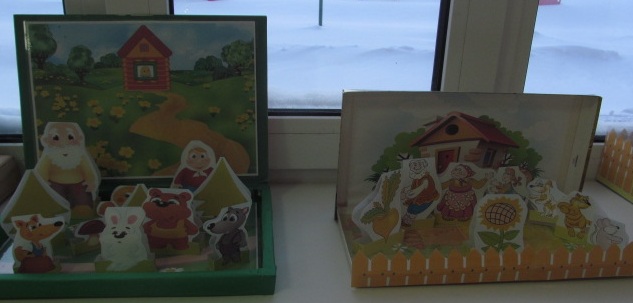 «Настольный театр»
«Насекомые»
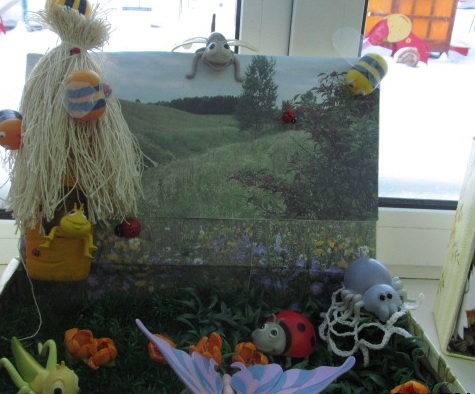 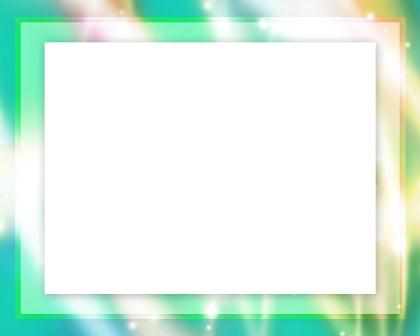 «Домашние животные»
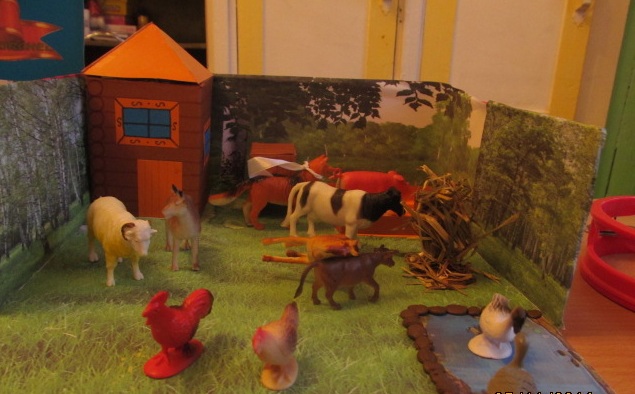 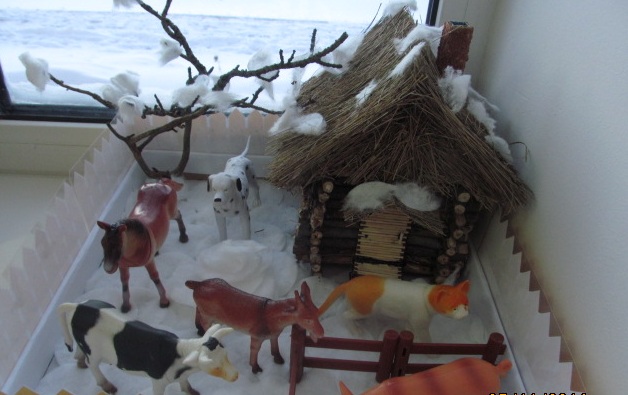 «Зимовье животных»
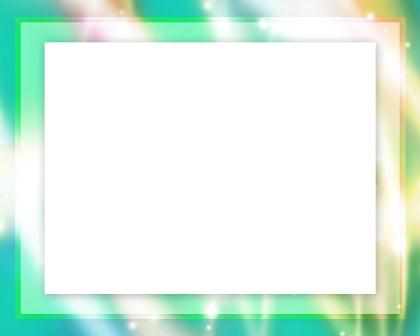 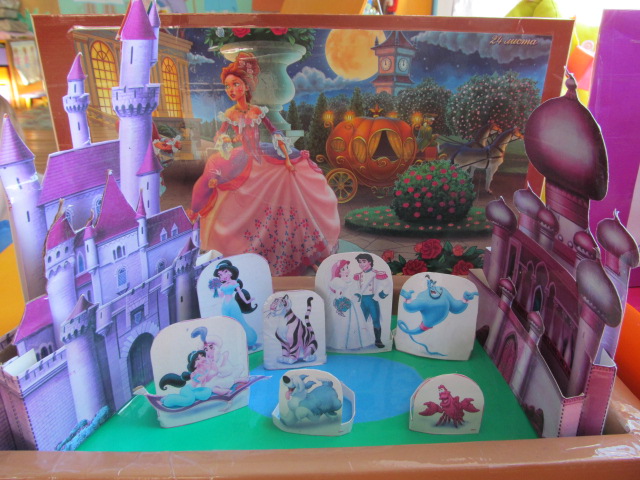 «Замок принцессы»
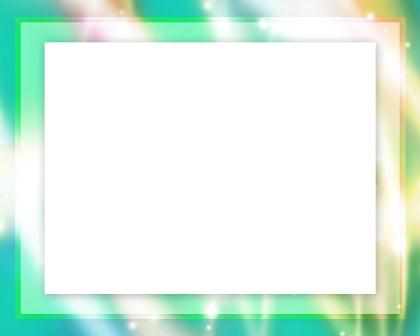 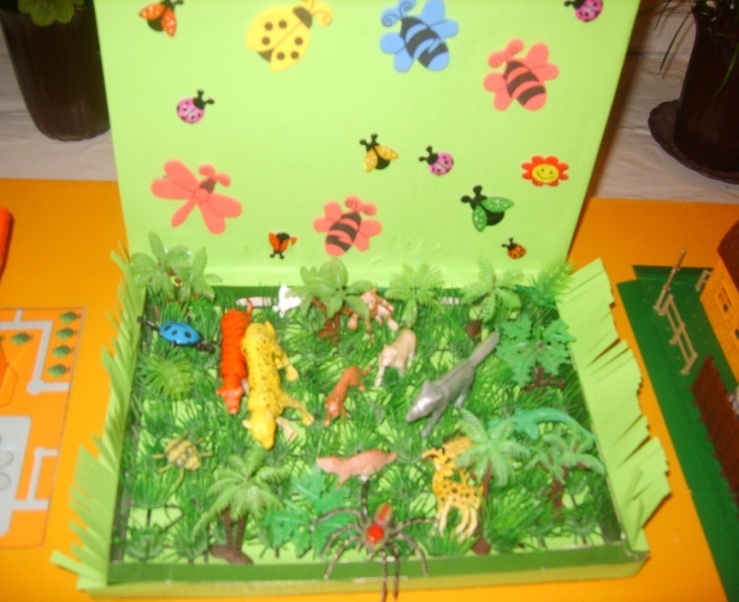 «Джунгли»
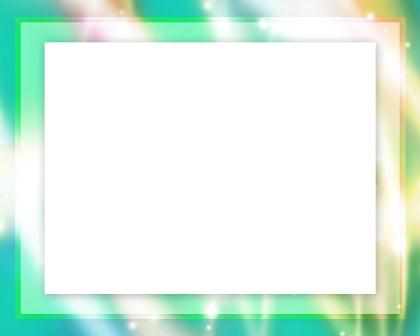 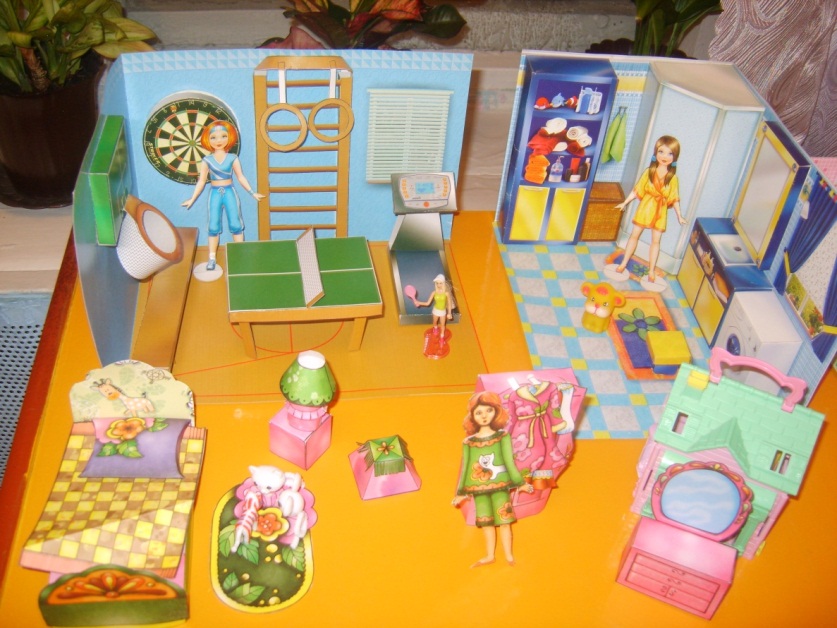 «Комнаты для кукол»
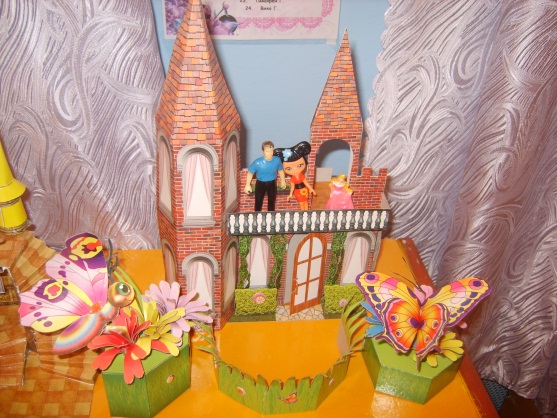 «Дворец»
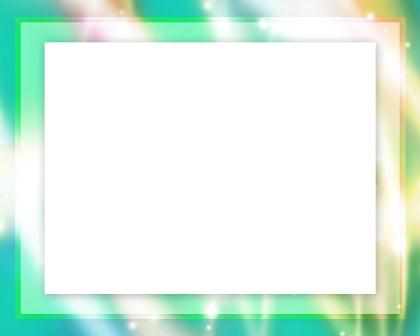 «Уголок безопасности»
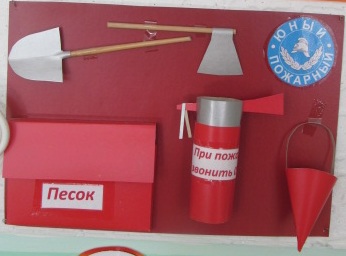 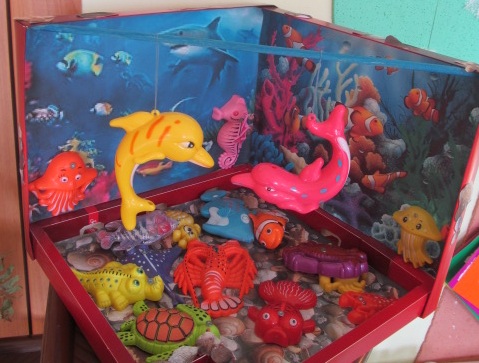 «Морские жители»
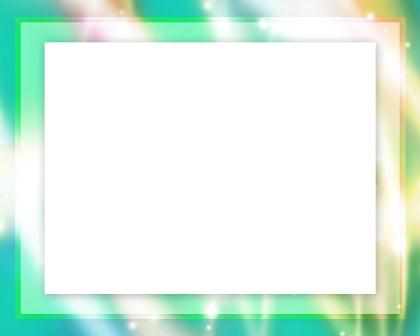 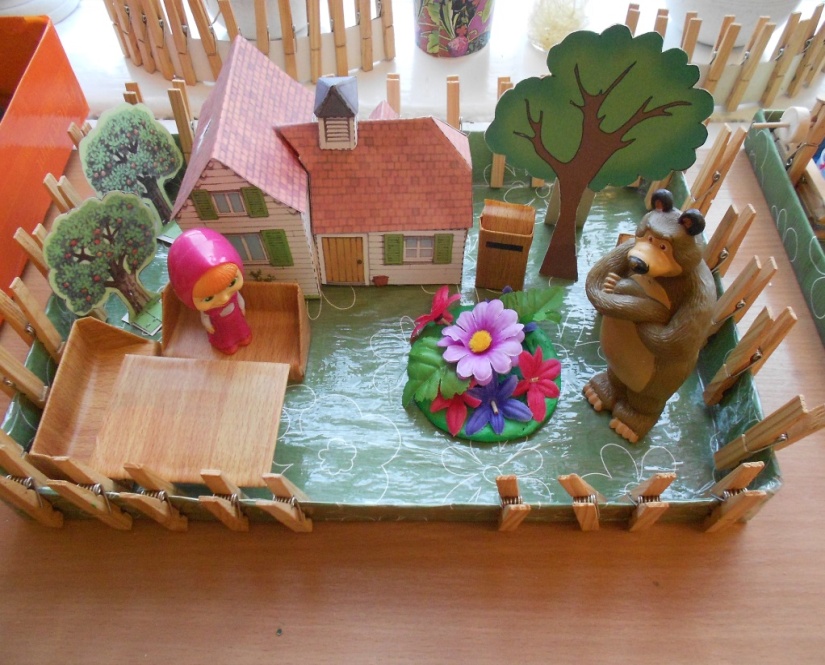 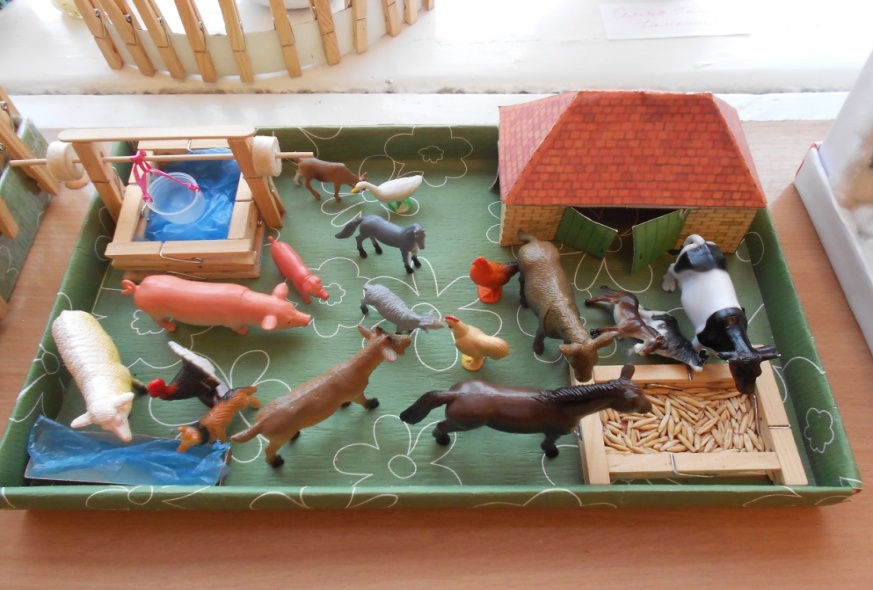 «Маша и медведь»
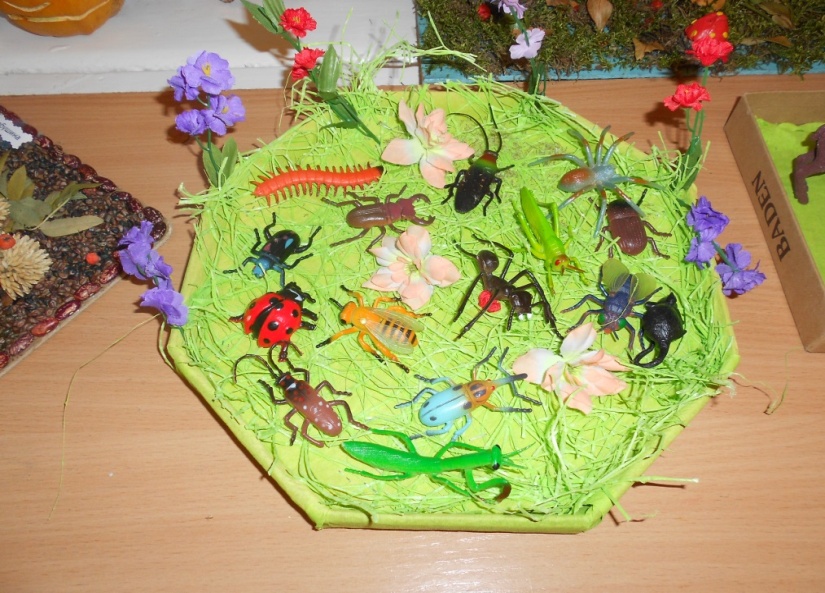 «Домашние животные»
«Насекомые»
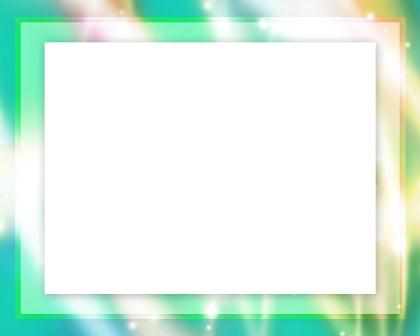 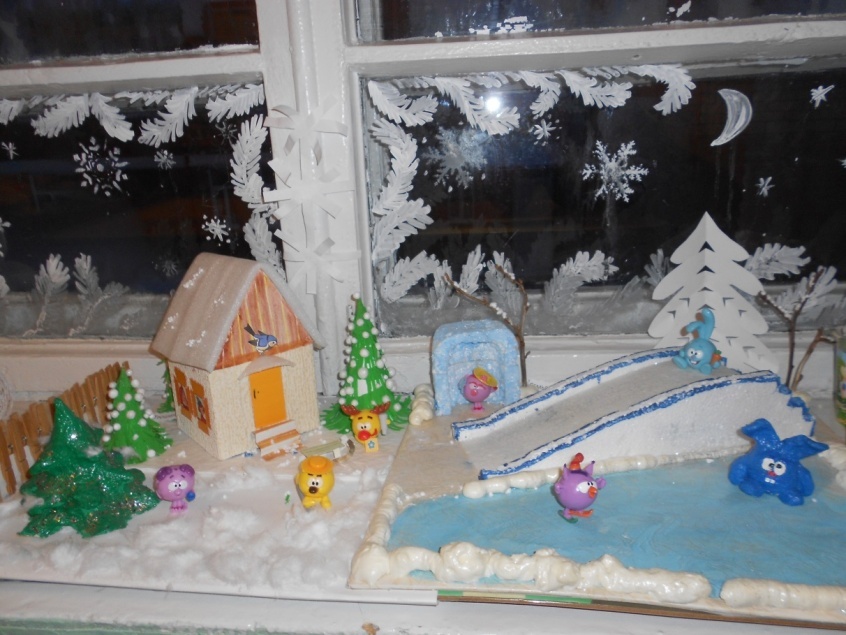 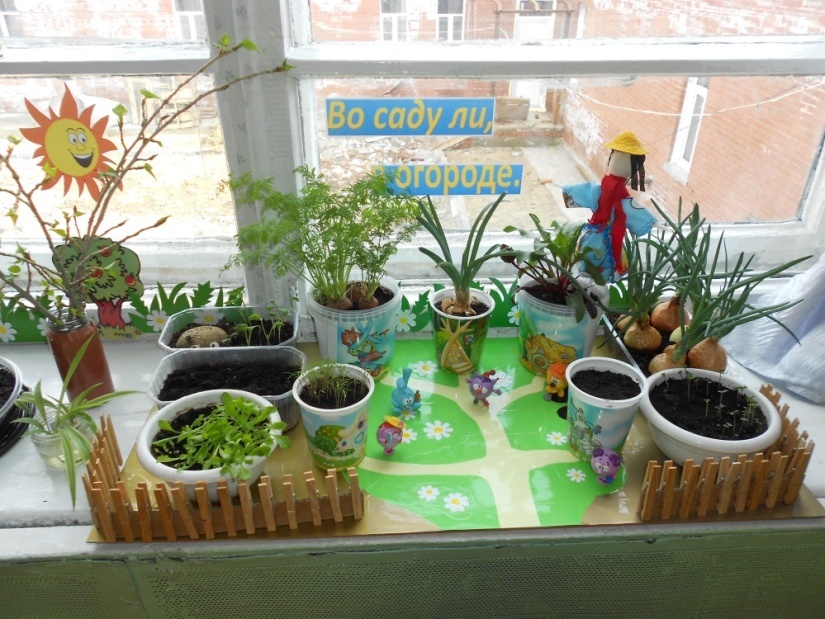 «Огород зимой»
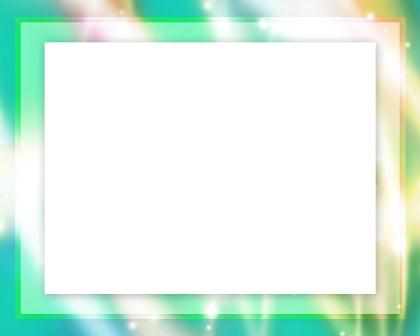 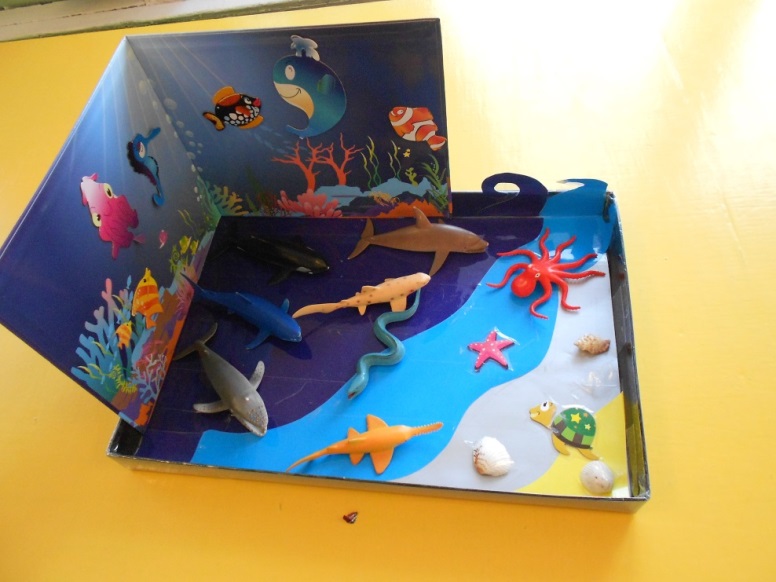 «Морские жители»
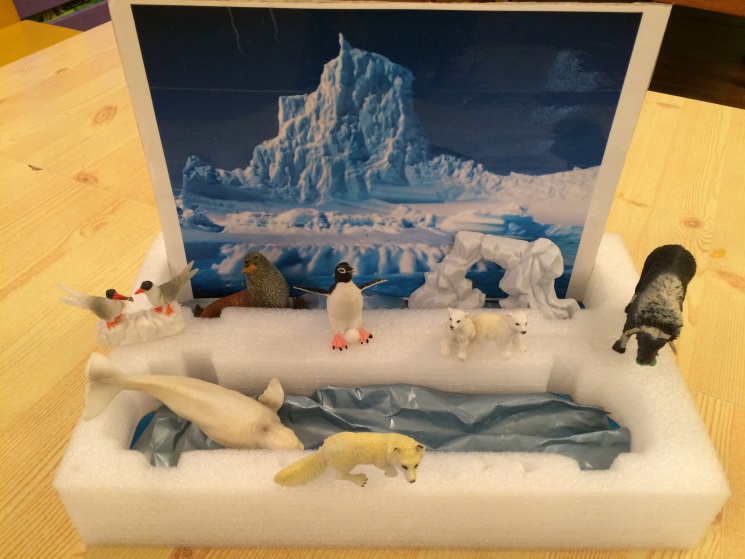 «Животные Севера»
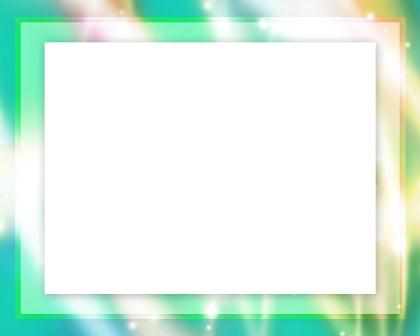 Спасибо за внимание